Unit 1Smart home, smart city
Speak②
Speak②
Unit 1
Situation  スマートシティー展示会の会場
Task  展示ブースの内容を共有し，自分たちの町にあるとよいものを見つける
You (A and B) came to the exhibition hall in the Smart City Exhibition. You each visited a different booth. Then you met again outside the hall.
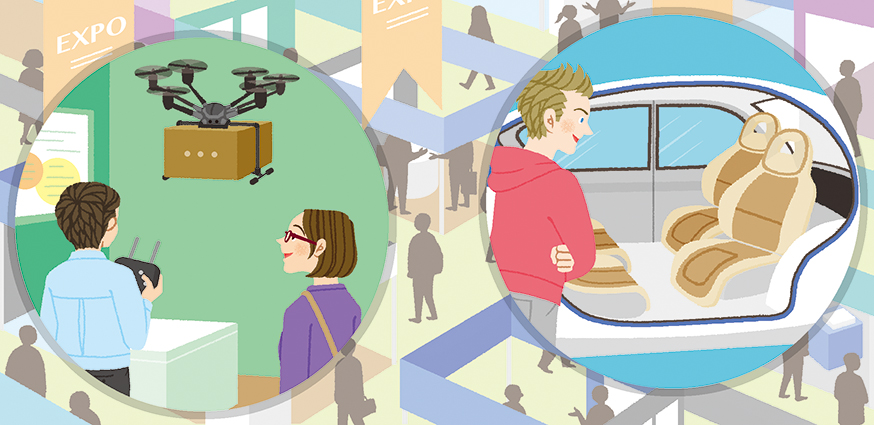 Speak②
Unit 1
Share the information about the booth with B , and talk about which is useful for your city.
Role A
A’s Mission
The booth you saw is as follows :
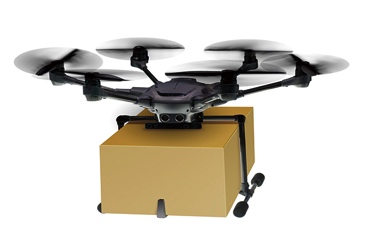 Speak②
Unit 1
Share the information about the booth with A , and talk about which is useful for your city.
Role B
B’s Mission
The booth you saw is as follows :
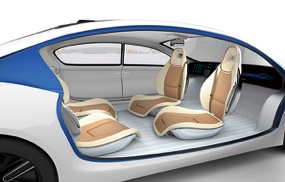 Speak②
Unit 1
▼ Start from the following line:
B: “Which booth did you see?”
Key words and expressions for thinking
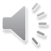 booth　（イベントなどの）ブース　　self-driving　自動運転の　　accident　事故　　reduce　～を減らす　　traffic jam　交通渋滞　　route　経路　　elderly people　高齢者　　
disabled people　障がい者　　drone　ドローン　　item　品物　　remote area　遠隔地　　weather condition　気象条件　　
disaster　災害　　eco-friendly　環境に優しい　convenient　便利な　　labor cost　人件費
Speak②
Unit 1
Useful Expressions②
I saw the delivery drone booth.
　　私は宅配ドローンのブースを見ました。

2. People in remote areas will get items quickly.
　　遠隔地の人々はすぐに品物を手に入れるでしょう。
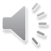 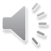 Speak②
Unit 1
Useful Expressions②
3. I think (that) the car is useful for our city. 
　   その車は私たちの町に役立つと思います。

4. Self-driving cars will make this city’s air cleaner.
     自動運転車はこの町の空気をよりきれいにするでしょう。
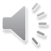 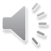 Speak②
Unit 1
Speak Again②
Talk to each other again.  You can use Useful Expressions.
Speak②
Unit 1
Model Dialogue
Speak②
Unit 1
Model Dialogue
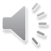 B: Which booth did you see?
A: I saw the delivery drone booth.  Drones can fly to deliver items, so people in remote areas will get items quickly.  Also, in times of disaster, drones can deliver items safely.
B: I see.  I think it’s useful for people who can’t go out very often.
A: I think so.  What did you see?
B: I saw the self-driving car booth.  AI drives the car, so elderly or disabled people can use it safely. Also, it chooses the best routes by getting traffic information.  So it will reduce traffic jams.
A: That’s great.  I think it’s useful for our city because there are a lot of traffic jams.　
B: That’s right.  If there are no traffic jams, we can reduce CO2.  Self-driving cars will make this city’s air cleaner.
Speak②
Unit 1
Model Dialogue
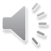 B: Which booth did you see?   	質問
A: I saw the delivery drone booth.  Drones can fly to deliver items, so people in remote areas will get items quickly.  Also, in times of disaster, drones can deliver items safely.                                              	説明→追加説明
B: I see.  I think it’s useful for people who can’t go 　　　　　　　　out very often. 　　　　　　　　　 	理解→意見
Speak②
Unit 1
Model Dialogue
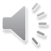 A: I think so.  What did you see? 	同意→質問
B: I saw the self-driving car booth.  AI drives the car, so elderly or disabled people can use it safely. Also, it chooses the best routes by getting traffic information.  So it will reduce traffic jams. 　                                                                        	説明→追加説明
Speak②
Unit 1
Model Dialogue
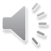 A: That’s great.  I think it’s useful for our city because there are a lot of traffic jams. 
                                  反応→意見
B: That’s right.  If there are no traffic jams, we can reduce CO2.  Self-driving cars will make this city’s air cleaner.   
           同意→補足
Unit 1
Speak②
Speak More
Continue the dialogue in two different ways (① and ②).  For each way, choose either (a) or (b).
①相手の気持ちを尋ねる感じで
質問する
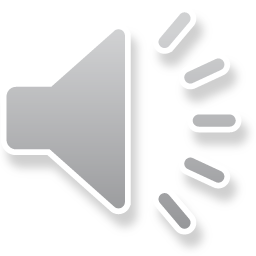 〇
A: (a) Are you interested in going to another       exhibition next month?
     (b) What else did you learn at the exhibition    today?
B: Yes, of course. 　                                  応答する
Speak②
Unit 1
②相手の意向をうかがう感じで
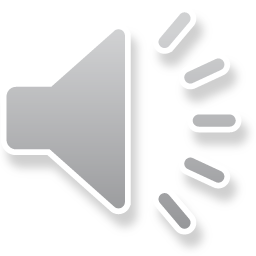 提案する
A: (a) Please write a report about today’s      exhibition.
     (b) Shall we share the information with our classmates?
B: That’s a good idea.
　　　　                               賛成する
〇